Section # 7 Based in Impairment of Motivational circuits. 
Goal directed expressions.
1
2
LuBAIR™ Inventory
Based in Impairment of Motivational Circuits
Goal Directed Expressions
Apathy Expressions
Motor Expressions
Importuning Expressions
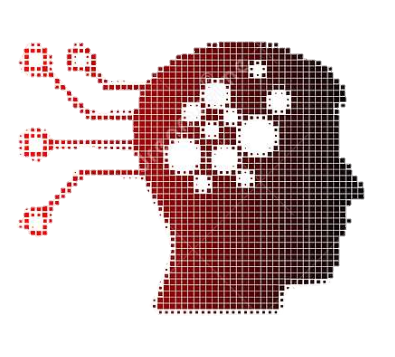 [Speaker Notes: NOTE:  Changed from:

Goal Directed Behaviors
Importuning Behaviors
Apathy Behaviors
Motor Behaviors

To expressions
Also, changed the order to be in the same order as they are presented]
3
LuBAIR™ Inventory
Based in Impairment of Motivational Circuits
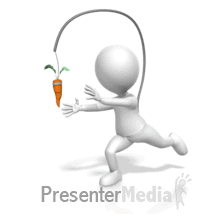 Definition
‘Drives’ or ‘Motivation’
Derived from Greek word ‘movere’: meaning ‘to move’
Motivation is…
Persistent voluntary effort 
Directed at satiation of ‘needs’
Leads to ‘goal attainment’
4
LuBAIR™ Inventory
Based in Impairment of Motivational Circuits
Needs

An internal physiological or psychological  state of an individual 
The external state of the ‘milieu’, and…
The ‘state’ of discrepancy between the two
Identification of a ‘need’
5
LuBAIR™ Inventory
Based in Impairment of Motivational Circuits
The Process

Needs 				 	  thoughts
Thoughts 				        goals
Goals		       ‘drives’ or ‘motivation’
‘Motivation’					    need 
	Results in goal attainment
get represented as
lead to formation of
trigger
propels to satiate the
[Speaker Notes: Alternative

Needs get represented as thoughts
Thoughts lead to formation of goals
Goals trigger ‘drives’ or ‘motivation’
‘Motivation’ propels to satiate the need 
This results in goal attainment]
6
LuBAIR™ Inventory
Based in Impairment of Motivational Circuits
Goal Directed Expressions
‘Needs’ and ‘Motives’ Coexist
Needs		Thoughts		Goals           

         
Release 	     Satiation		Motive
7
LuBAIR™ Inventory
Based in Impairment of Motivational Circuits
Goal Directed Expressions
Negotiations with God over a desired outcome failed - questioning ‘faith’  
Patient with life threatening illness, not expected to survive, lives on! Family attributes this to their “unwavering faith’ in God
Discrepancy between ‘my loss of faith’ and their ‘unwavering faith’
[Speaker Notes: Crowded slide.  Need to change it.  

Maybe we can remove this entirely?  Is another example necessary?]
8
LuBAIR™ Inventory
Based in Impairment of Motivational Circuits
Goal Directed Expressions
Where do I belong?
Needs		Thoughts		Goals           

         
Release 	  Satiation		Motive
Belongingness (to faith)
Need to connect with  faith
I do belong
Need to visit an elder
[Speaker Notes: Identification of need:  BELONGINGNESS (to my faith)
Thought: “I feel disconnected from my faith”  
Goal:   “I need to visit an elder”  change to where do I ‘Belong’ 
Motive/Drive (Action):  “I visit my place of worship”   change to ‘Visit an ‘elder’ or place of ‘worship’
Need ‘satiated’:  Feel a sense of belongingness to my faith  change to  ‘I do belong’]
9
LuBAIR™ Inventory
Based in Impairment of Motivational Circuits
Goal Directed Expressions
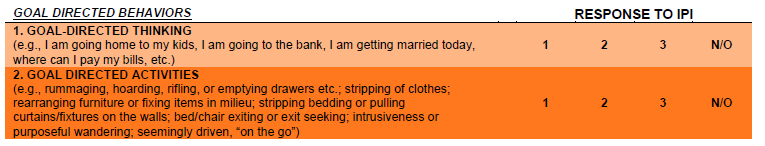 [Speaker Notes: Do we need the top line since we have a schematic of impairment of Motivational Circuits?  Put the diagram first and then Goal Directed Behaviors

If we make this change, this will mean that other slides are not the same.  Also, I think explicitly connecting the expressions to the type of impairment is helpful and keeps the viewer consistently connecting the ideas]
10
LuBAIR™ Inventory
Based in Impairment of Motivational Circuits
Goal Directed Expressions
Leads to
[Speaker Notes: Very crowded.  Do we need this slide?

I think this helps to contextualize the 2 points that fall under this category, and underscores that they are directly linked.  Also, every other group of expressions are covered individually – if this slide is eliminated, then this will be the only one that doesn’t.]
11
Full video found at https://www.youtube.com/watch?v=VdzKXhyv_tg
[Speaker Notes: VIDEO
Click the video ONCE to play it (a second click will stop it)]
12
LuBAIR™ Inventory
Based in Impairment of Motivational Circuits
Goal Directed Expressions
(Goal Directed)  Thought
“I need to go home and feed the kids; they are alone and waiting for me”
(Goal Directed)  Action
Intrusiveness into nursing station, pacing, exit-seeking, trying the doors, etc.
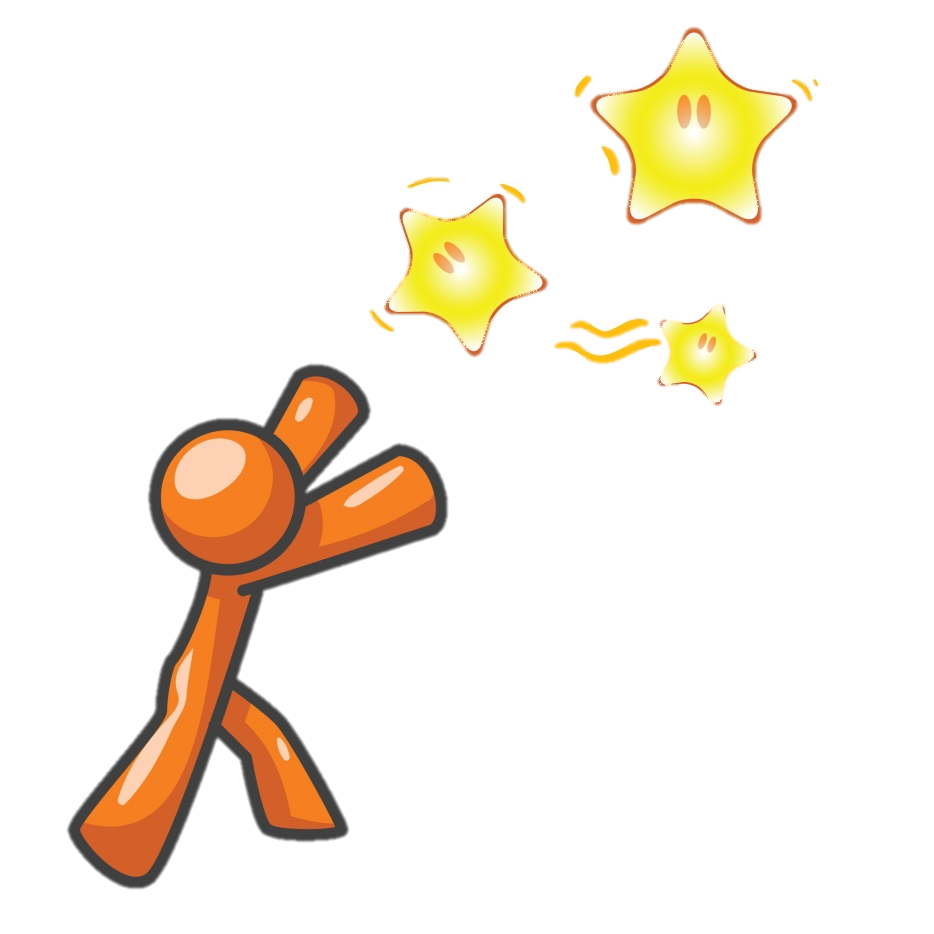 [Speaker Notes: GDT  ‘I need to go home to feed the kids; they are alone and waiting for me….  GDA.  Intrussives into the nursing station, Pacing the floor, trying the doors, exit seeking]
13
LuBAIR™ Inventory
Based in Impairment of Motivational Circuits
Goal Directed Expressions
(Goal Directed)  Thought
“I need to pay my bills”
(Goal Directed)  Action
Asking for a phone book, looking for a phone, reaching over nursing station
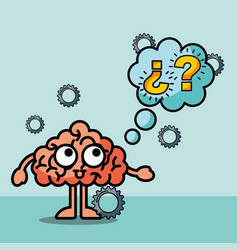 [Speaker Notes: I need to pay the utility, gas or telephone bill…..   Requesting for a phonebook, looking for a phone, reaching over nursing station for the phone]
14
LuBAIR™ Inventory
Based in Impairment of Motivational Circuits
Goal Directed Expressions
(Goal Directed) Thought

“I am late for work!  Where are my keys?”
(Goal Directed) Action

Rummaging, rifling, emptying drawers
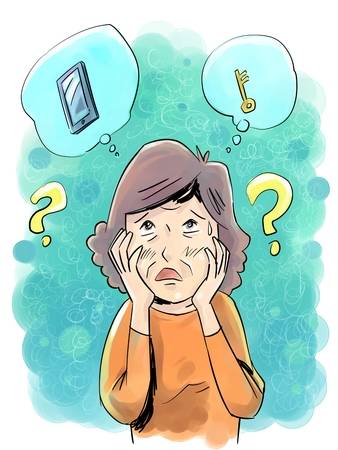 15
LuBAIR™ Inventory
Based in Impairment of Motivational Circuits
Goal Directed Expressions
Persistent and repetitive 			   (over shifts/days)
Appears determined
High degree of ‘unrest’ on the unit
Staff playing ‘catch-up’
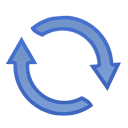 16
LuBAIR™ Inventory
Based in Impairment of Motivational Circuits
Goal Directed Expressions
Purpose of Expressions

Presence of “busy beaver” states
17
LuBAIR™ Inventory
Based in Impairment of Motivational Circuits
Goal Directed Expressions
Meaning of Expressions

“Please help me belong...”
(Family, Faith, Profession or Life’s Work, Community, Ethnicity)
18
LuBAIR™ Inventory
Based in Impairment of Motivational Circuits
Goal Directed Expressions
Approach to Care
Define the goal for the PwD
Affirm the goal
Do not contradict
“How can I help?” - Help to facilitate the goal
Re-channelize energy to an immediate purpose